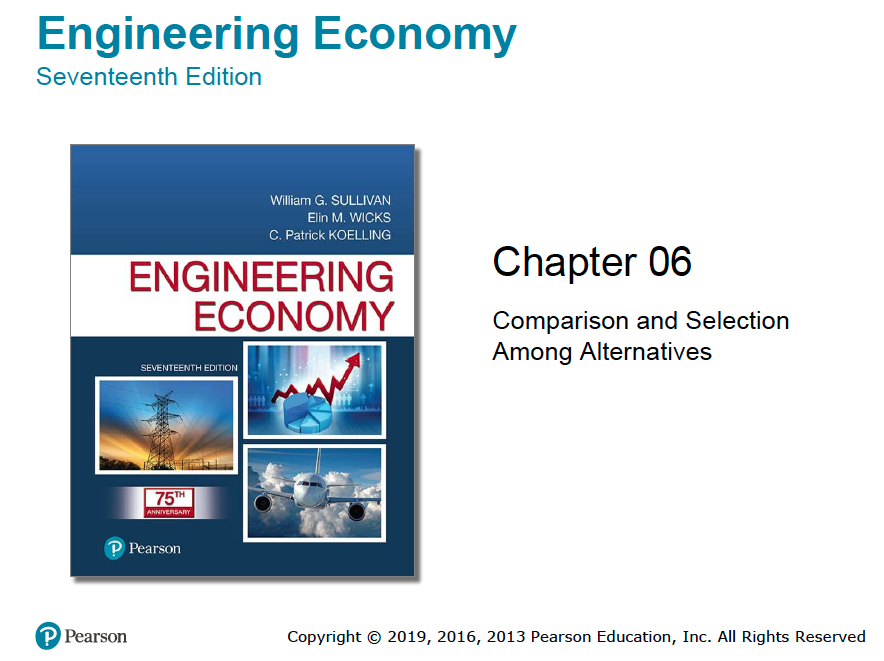 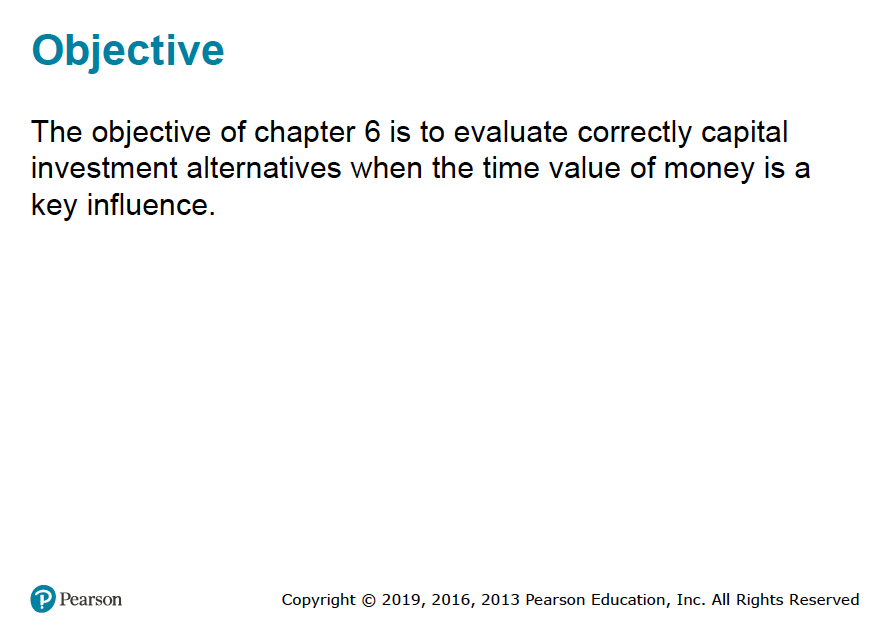 2
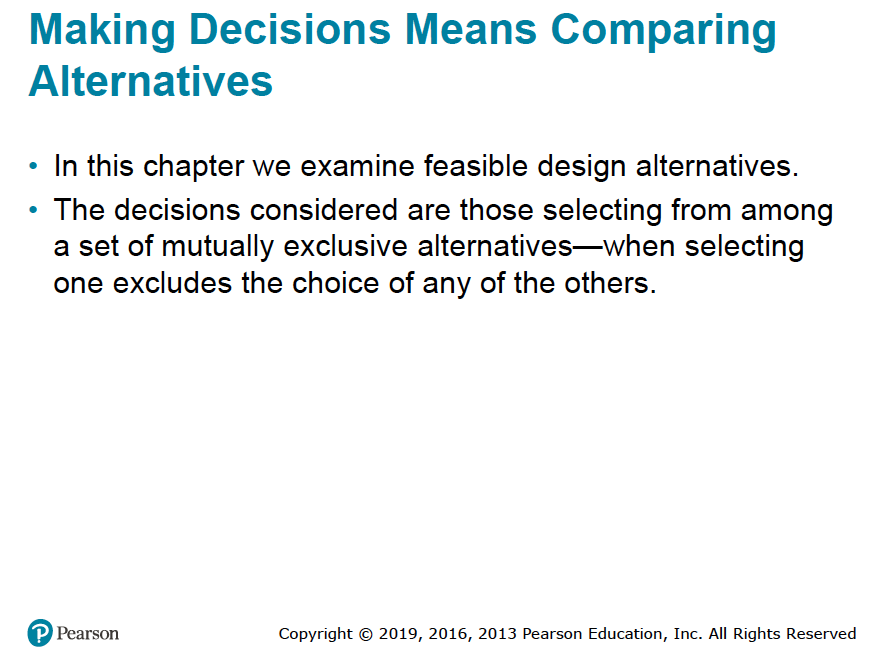 3
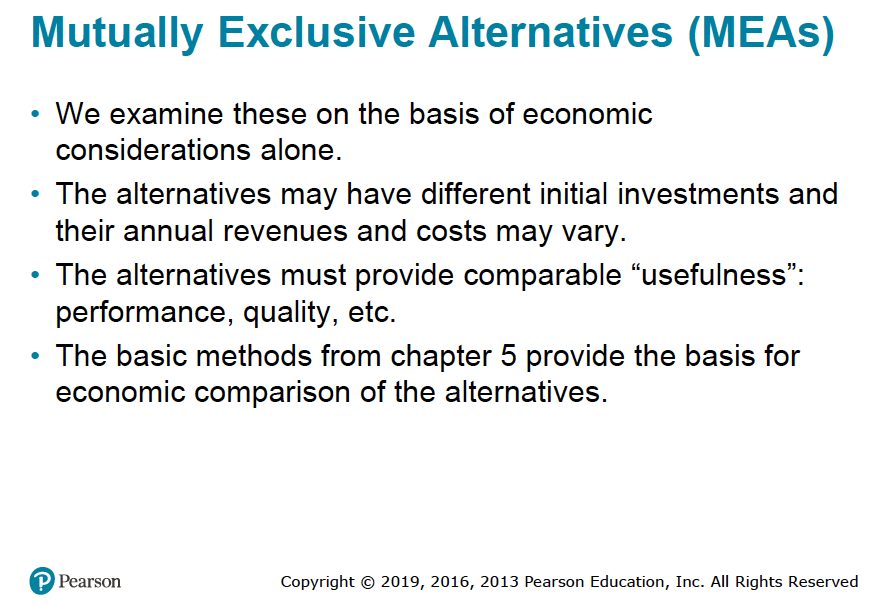 4
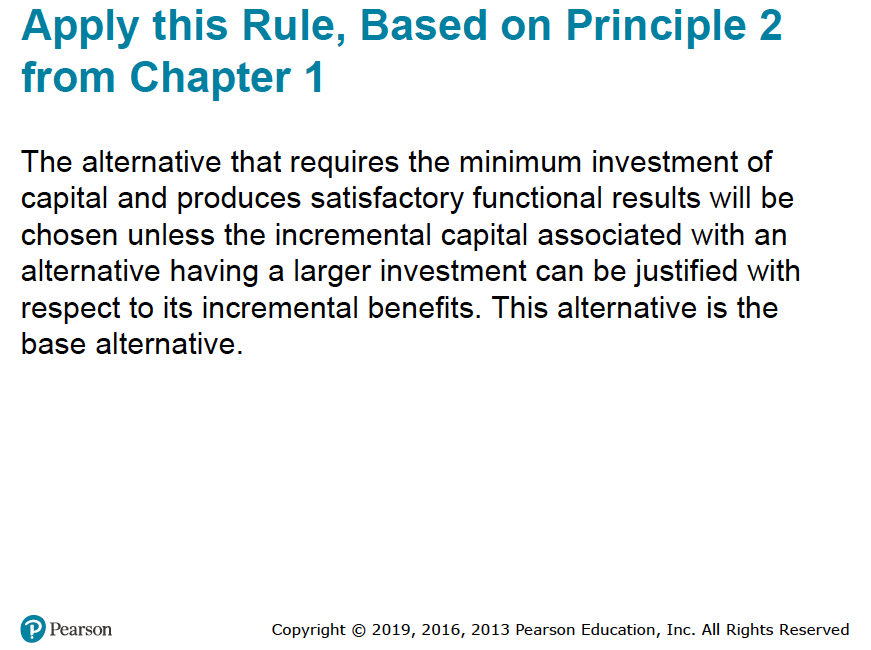 5
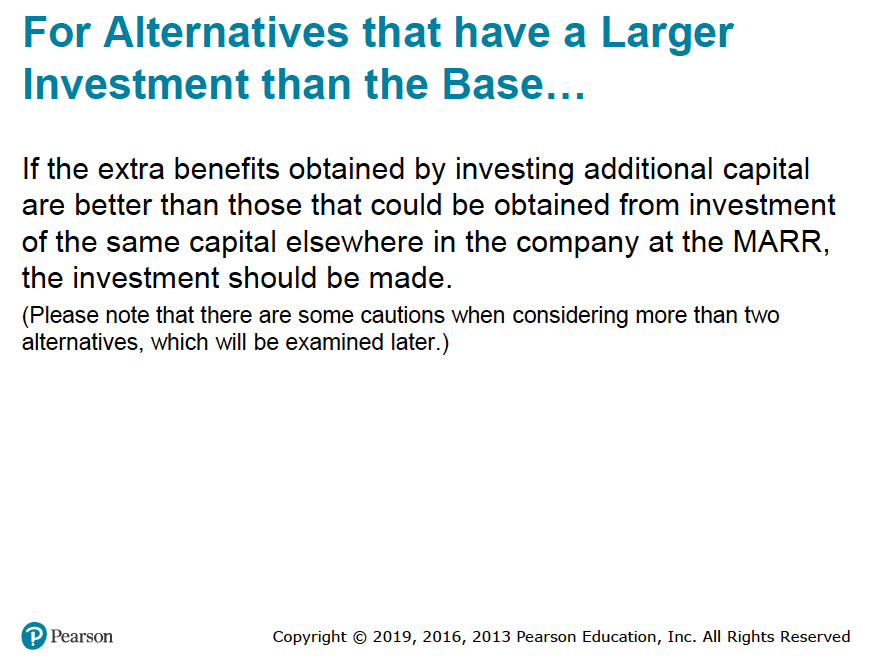 6
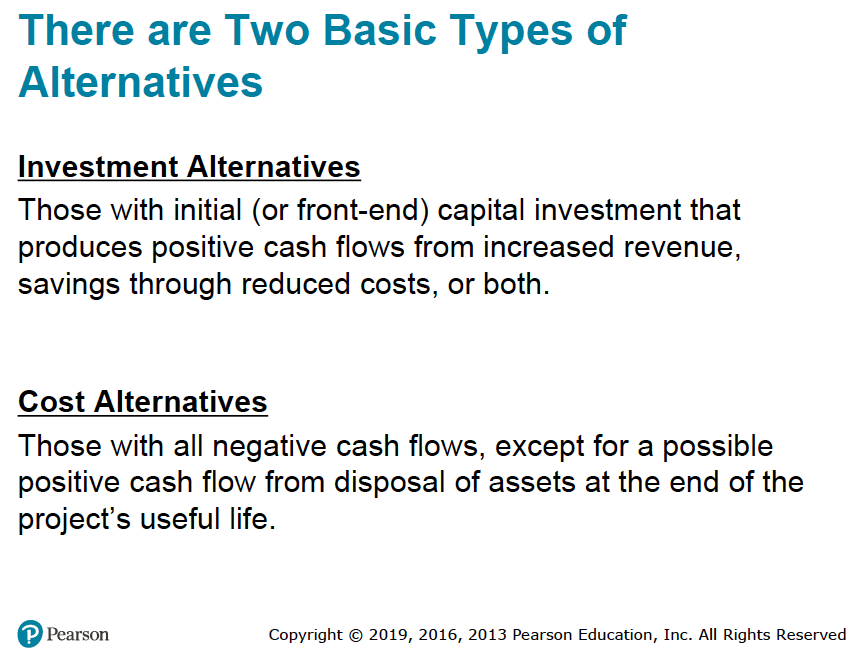 7
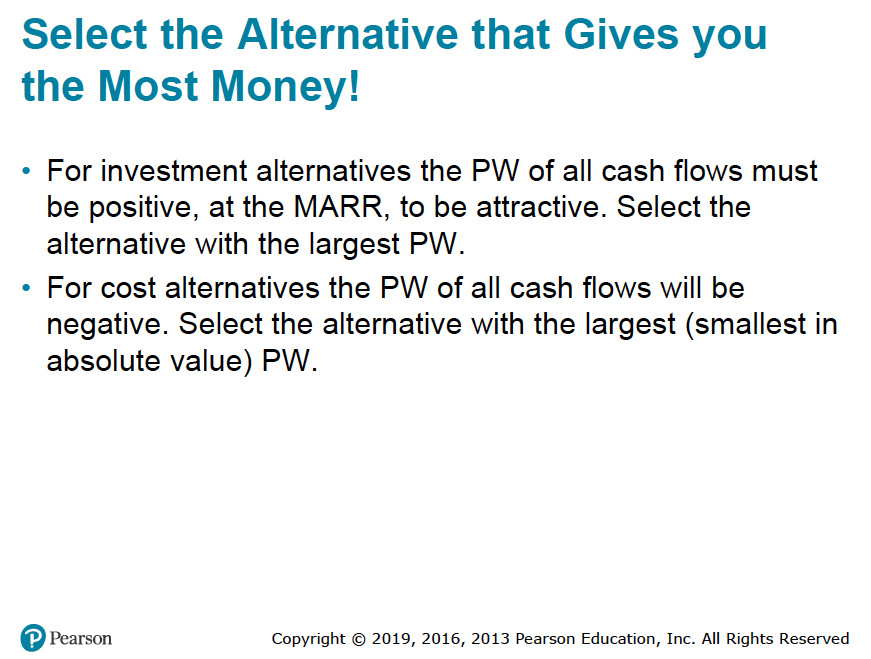 8
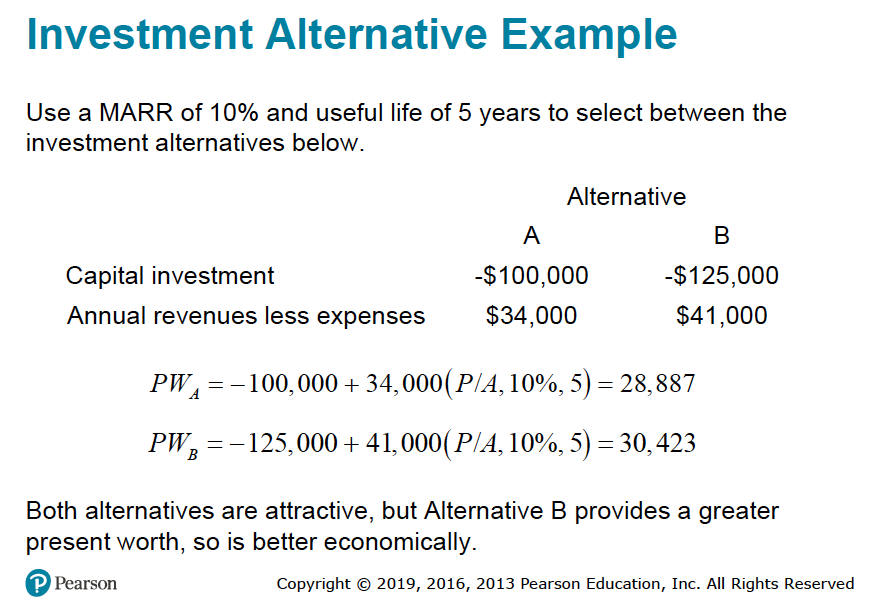 9
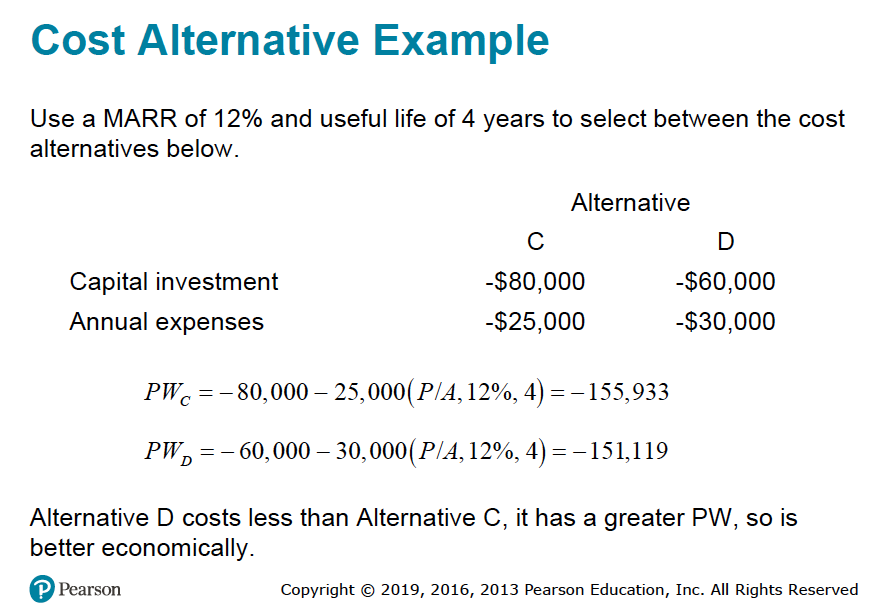 10
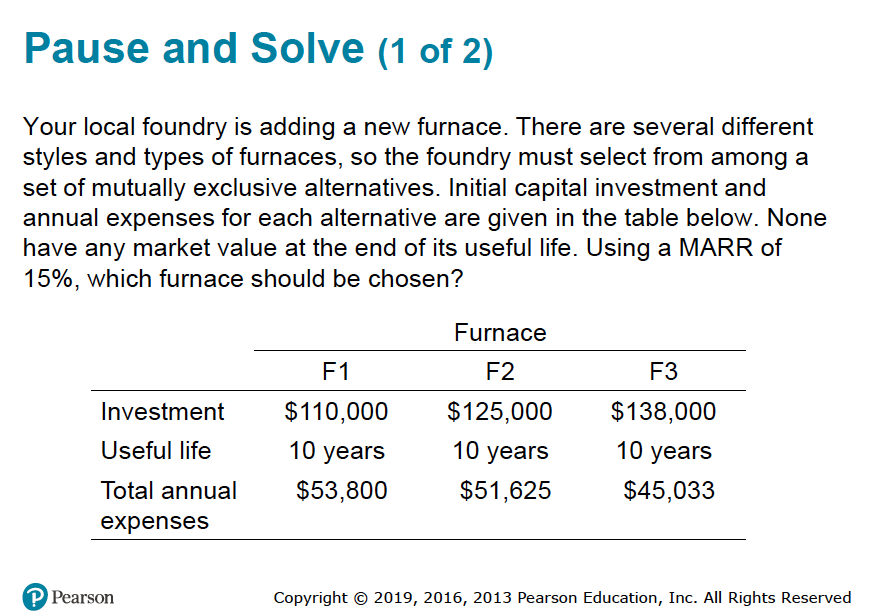 11
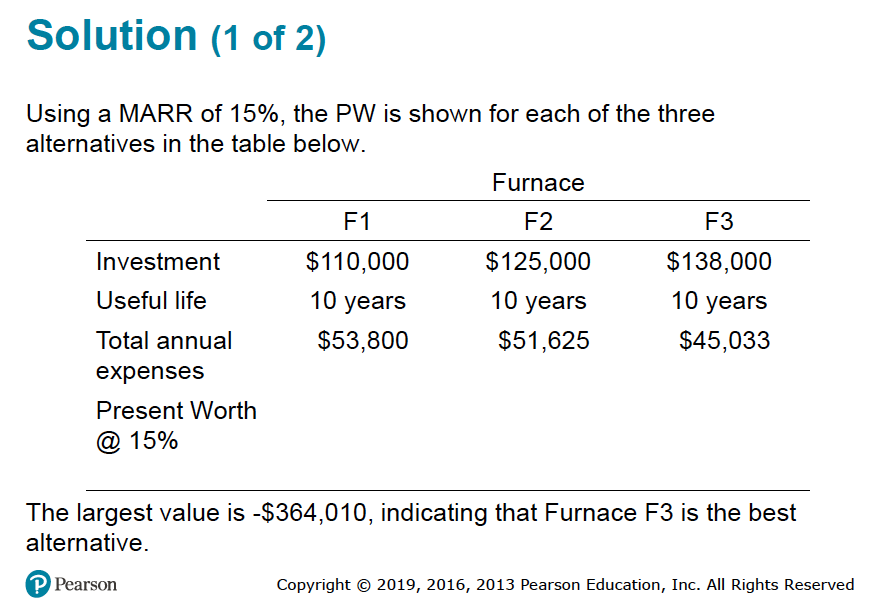 12
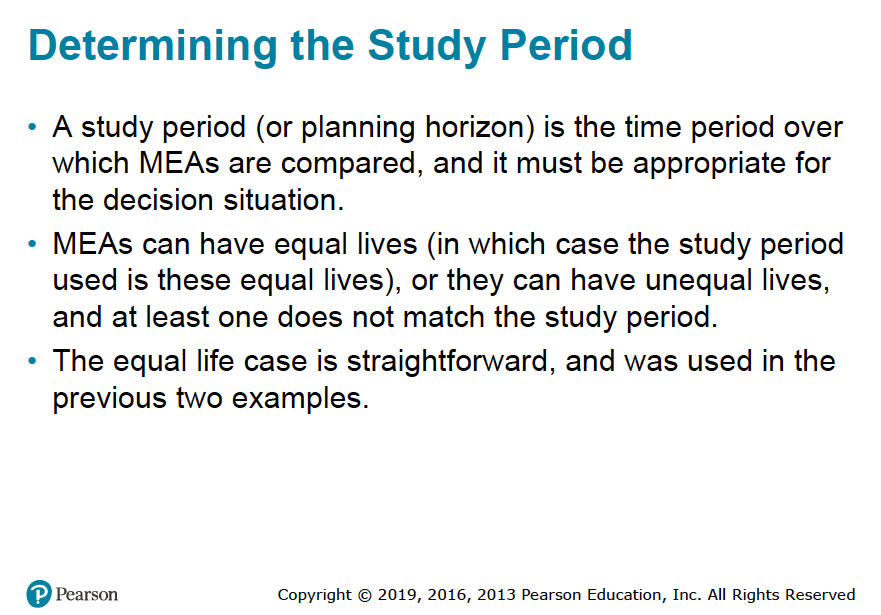 NB: MEAs are mutually exclusive alternatives.
13
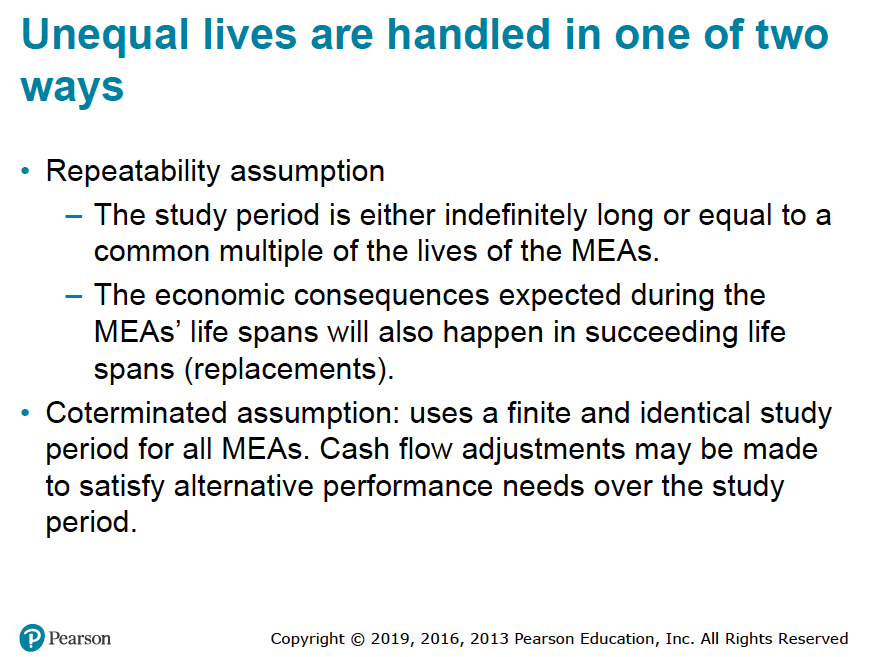 14
15
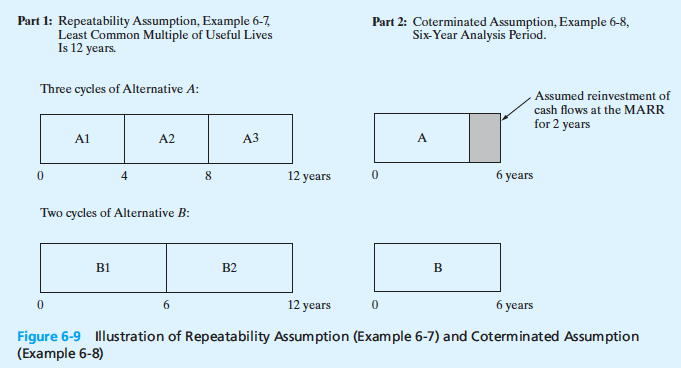 16
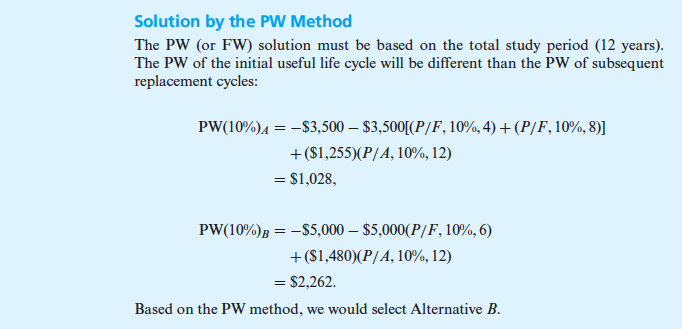 17
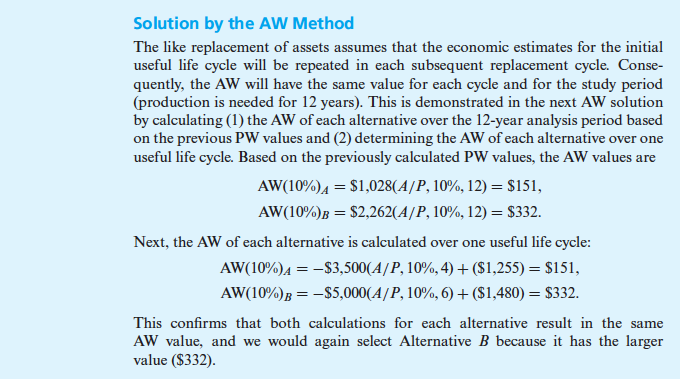 18
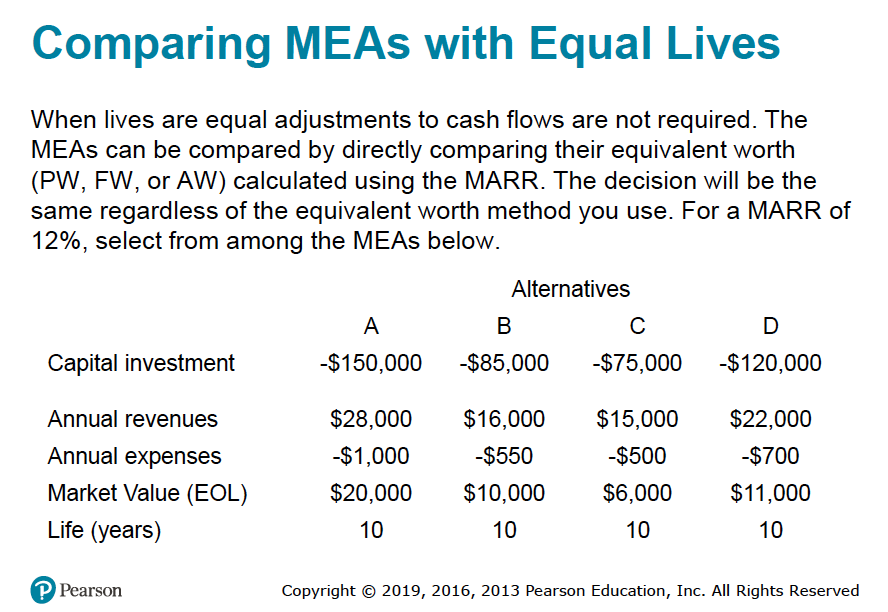 19
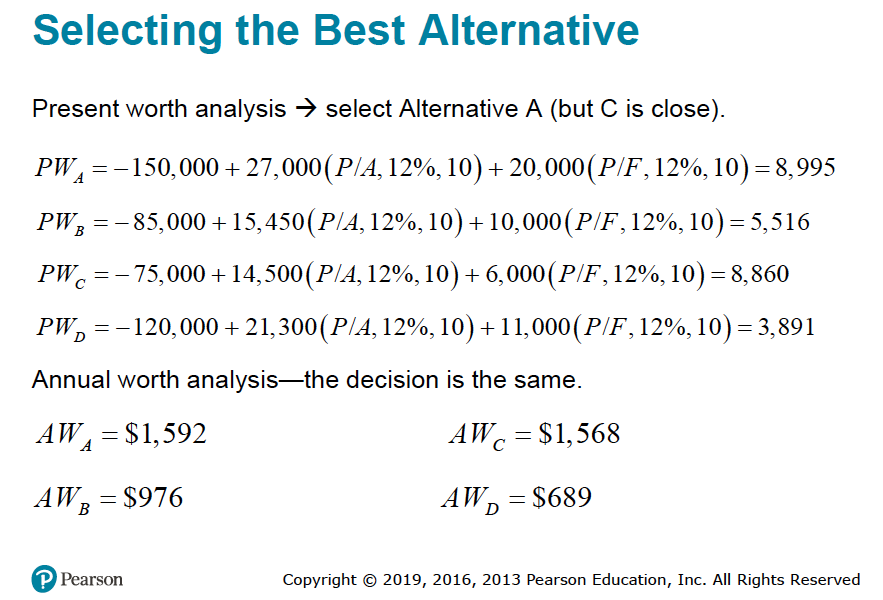 20
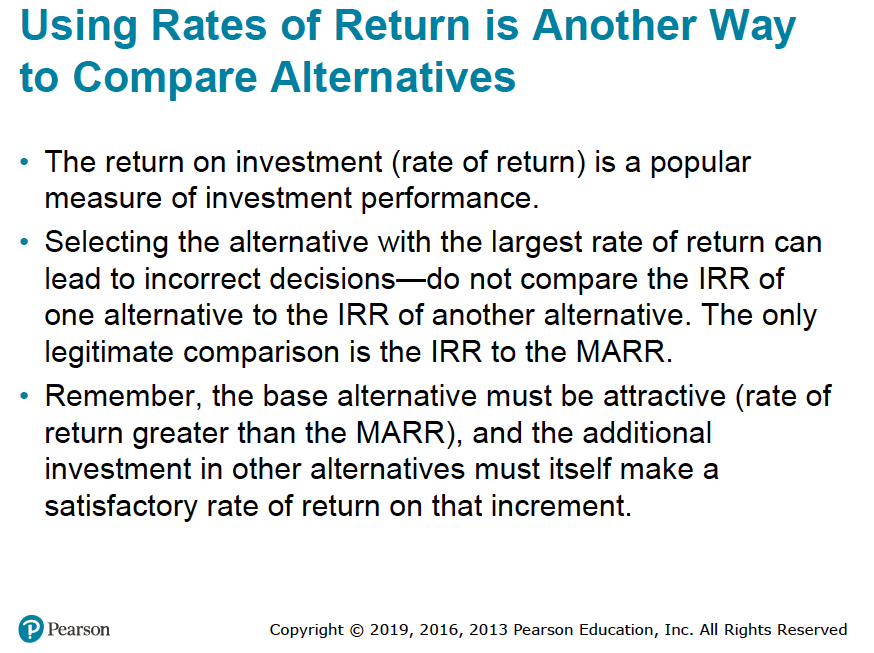 21
22
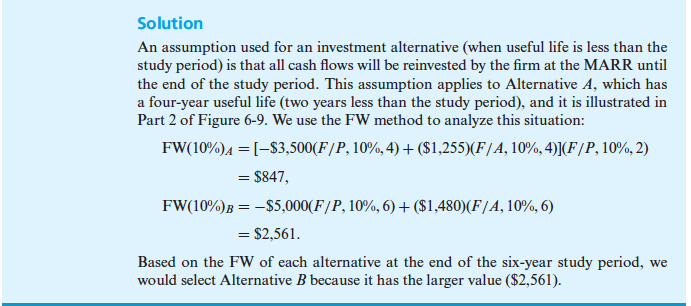 23
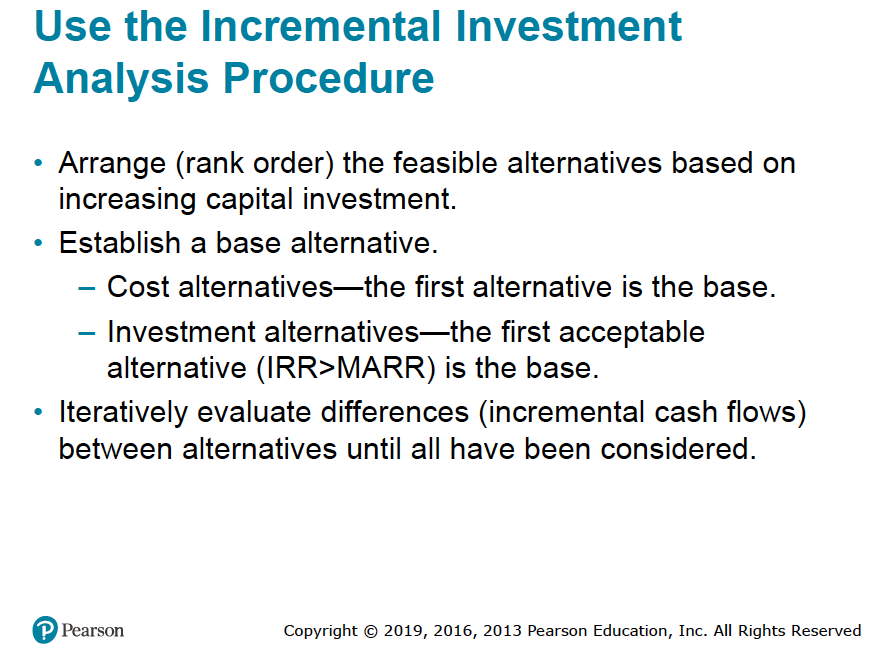 24
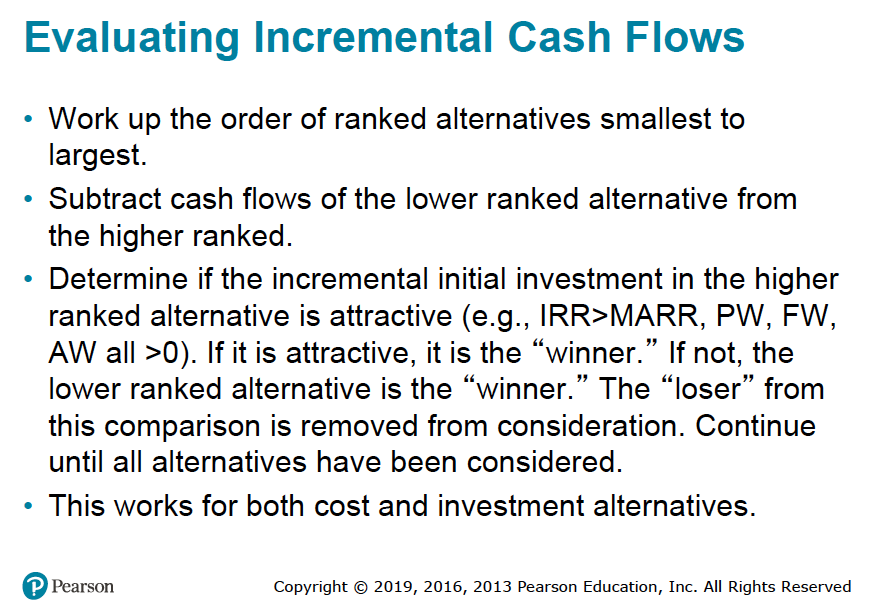 25
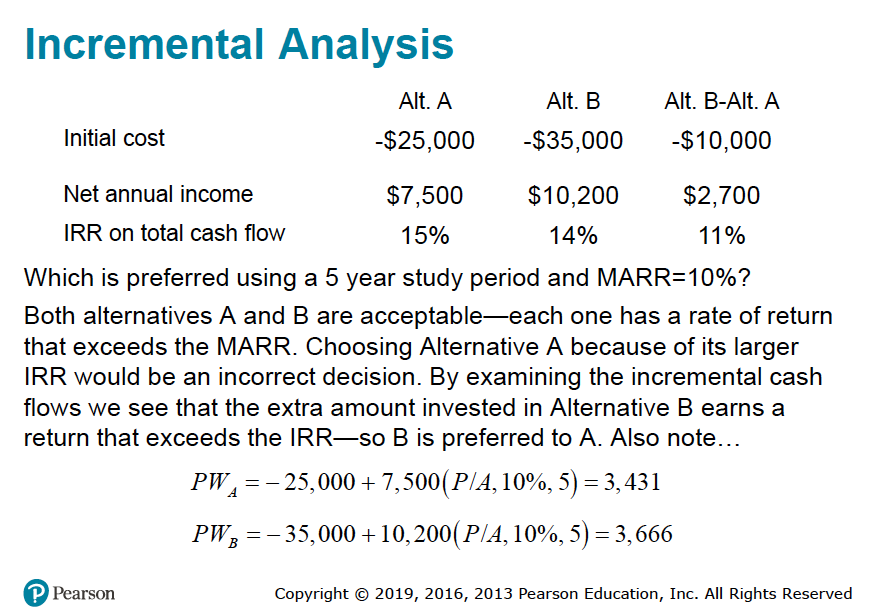 26
Ranking Reversal of Projects
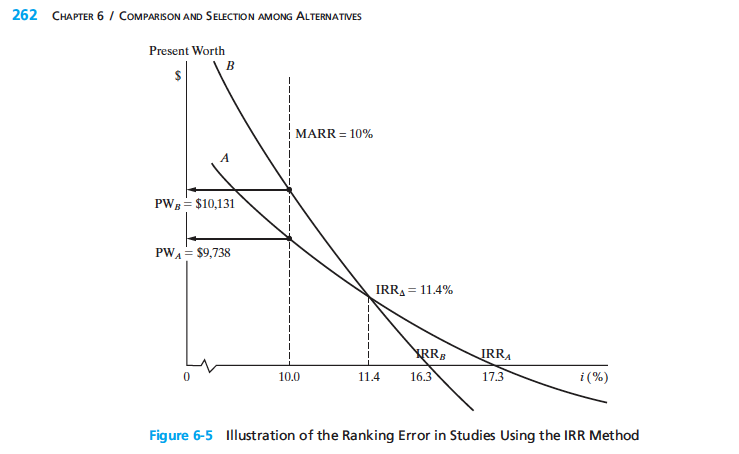 At MARR = 15% project A 
must be selected.
At MARR = 10% project B 
must be selected.
If MARR = 15%
Cross-over discount rate
= 11.4%
At MARR = 11.4% the 
management will be indifferent 
between projects A and project B.
27
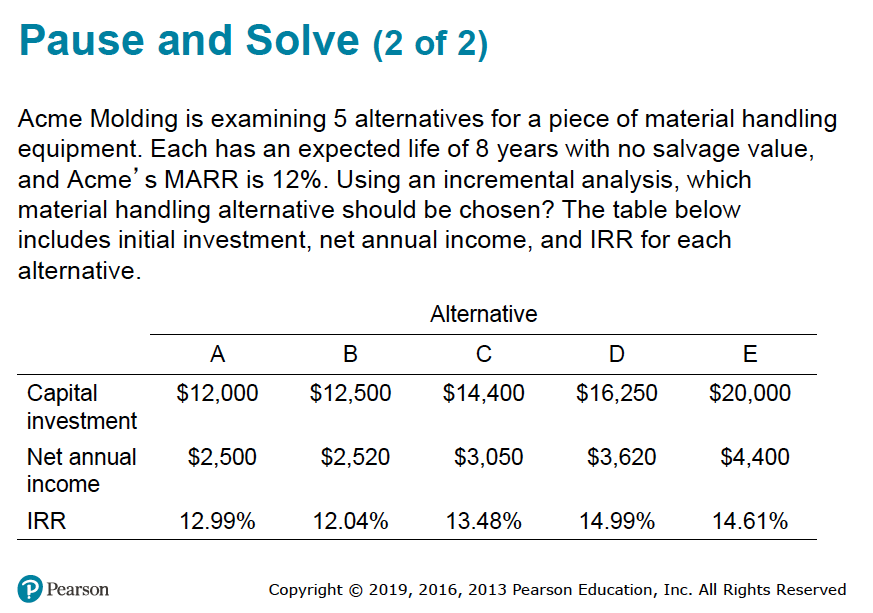 28
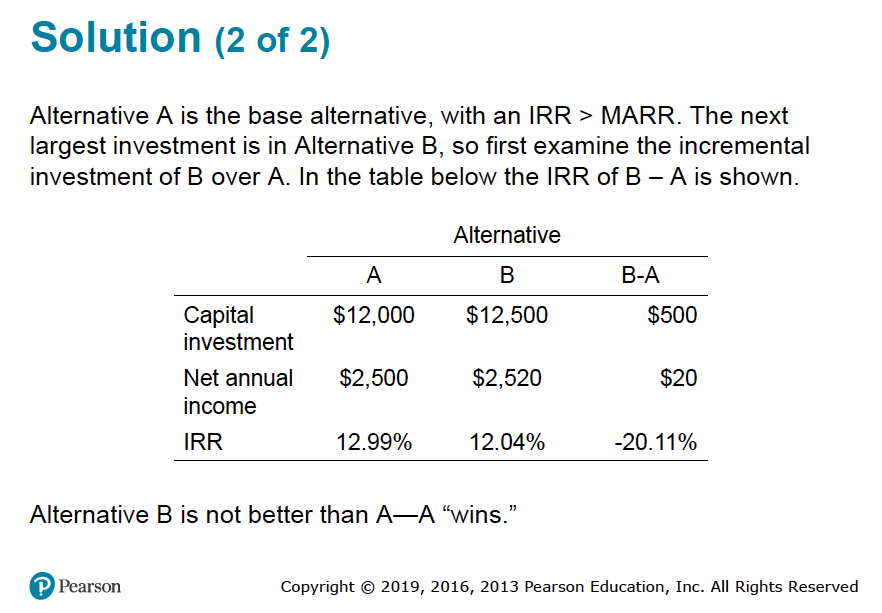 29
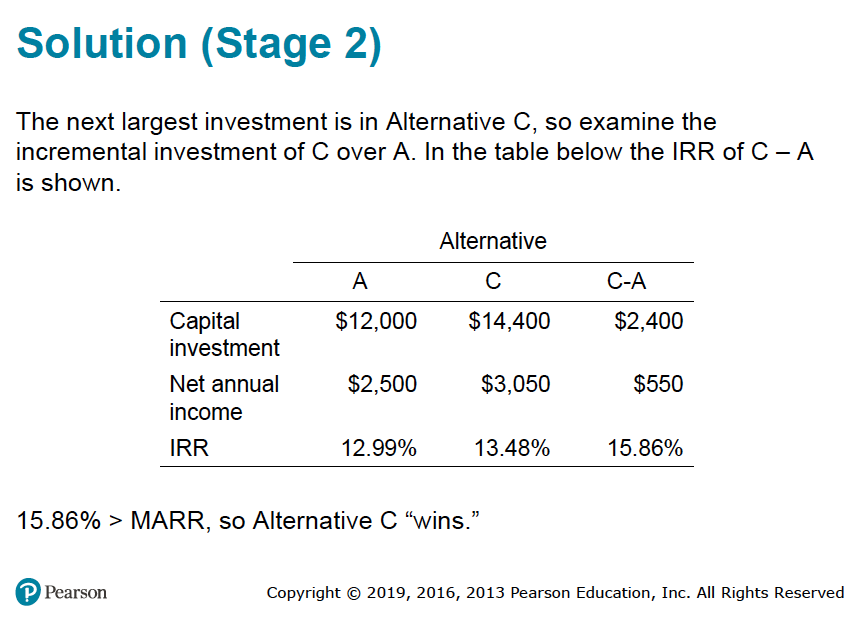 30
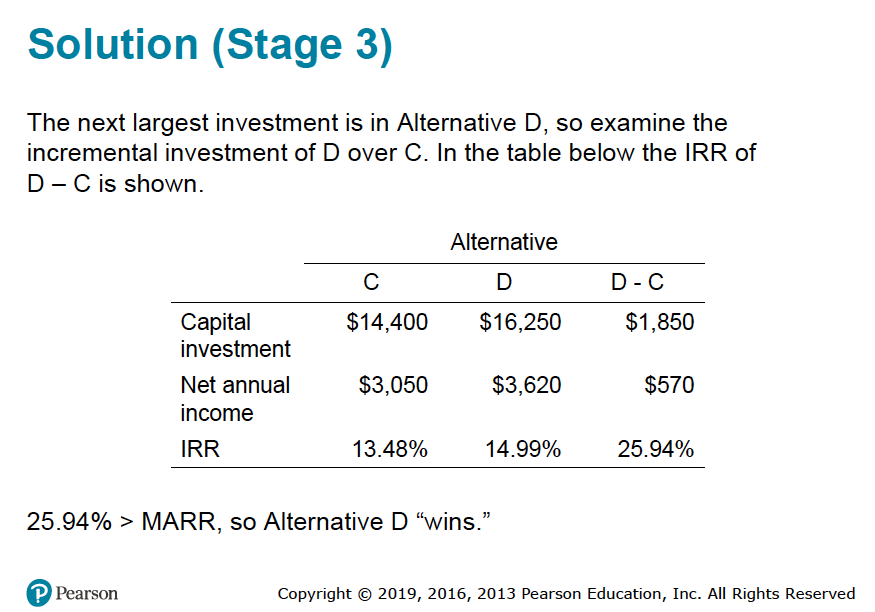 31
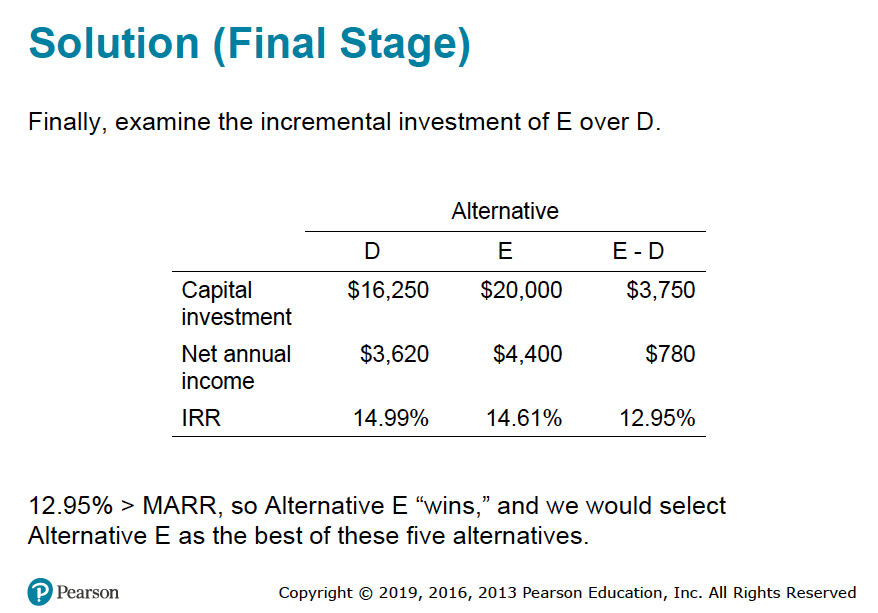 32
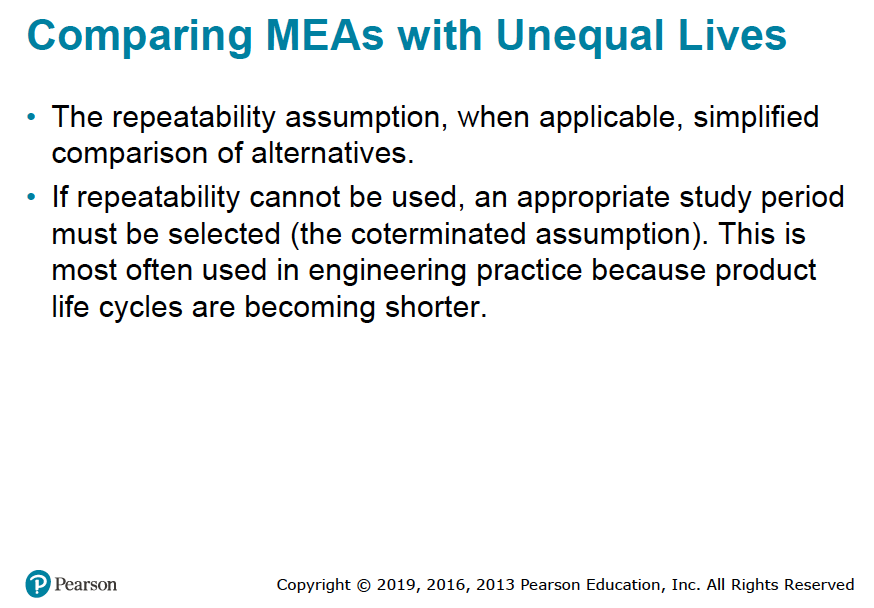 33
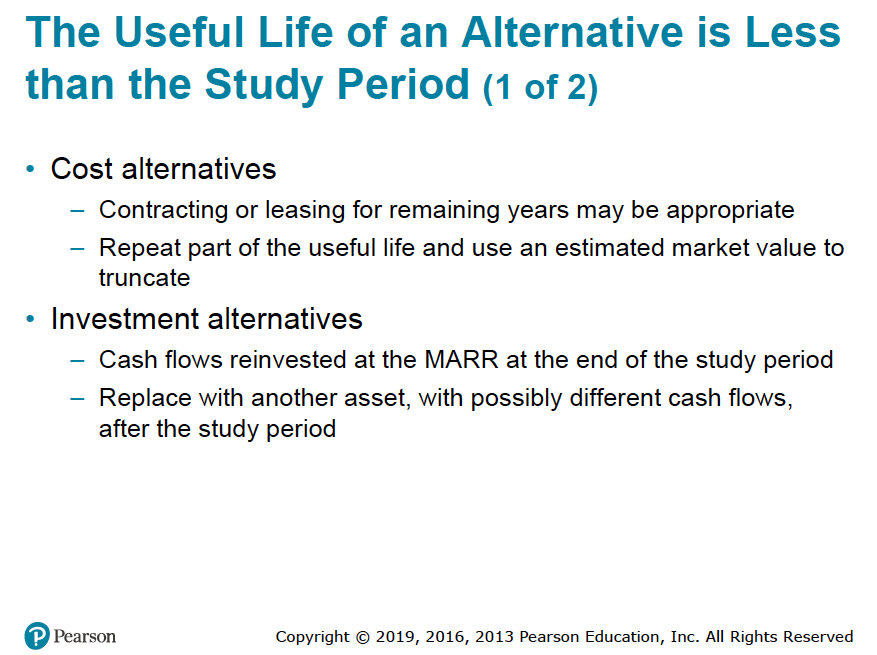 34
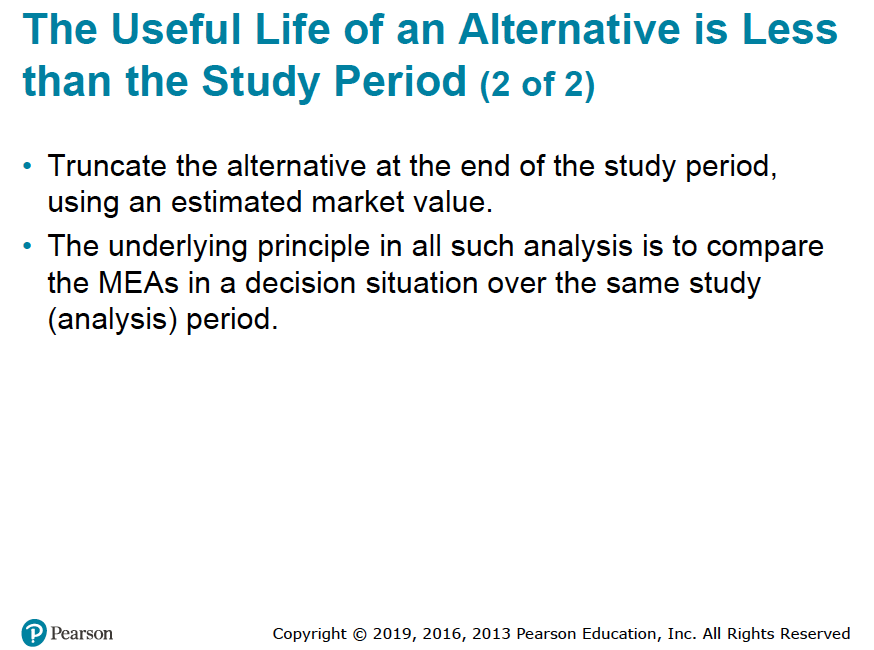 35
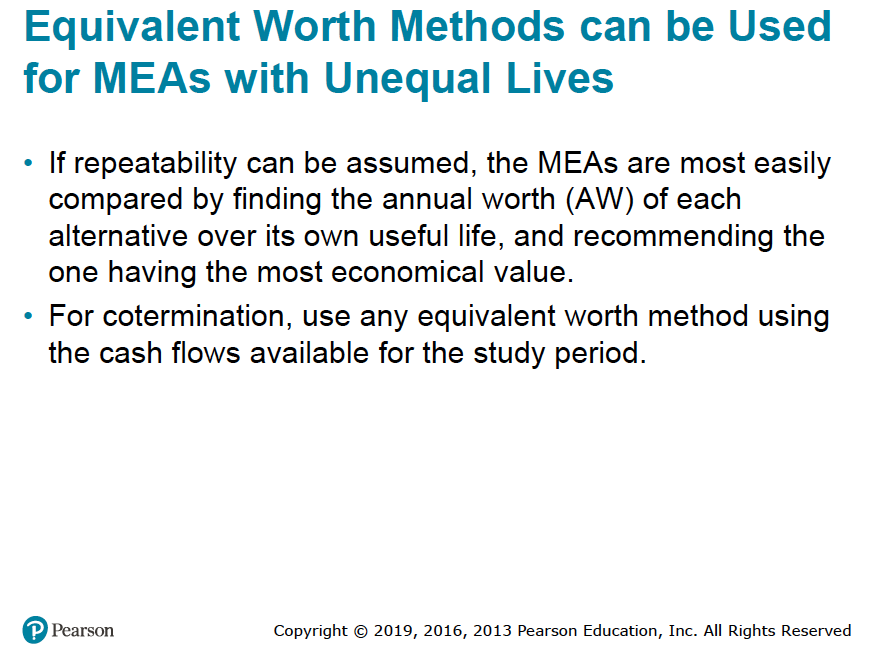 36
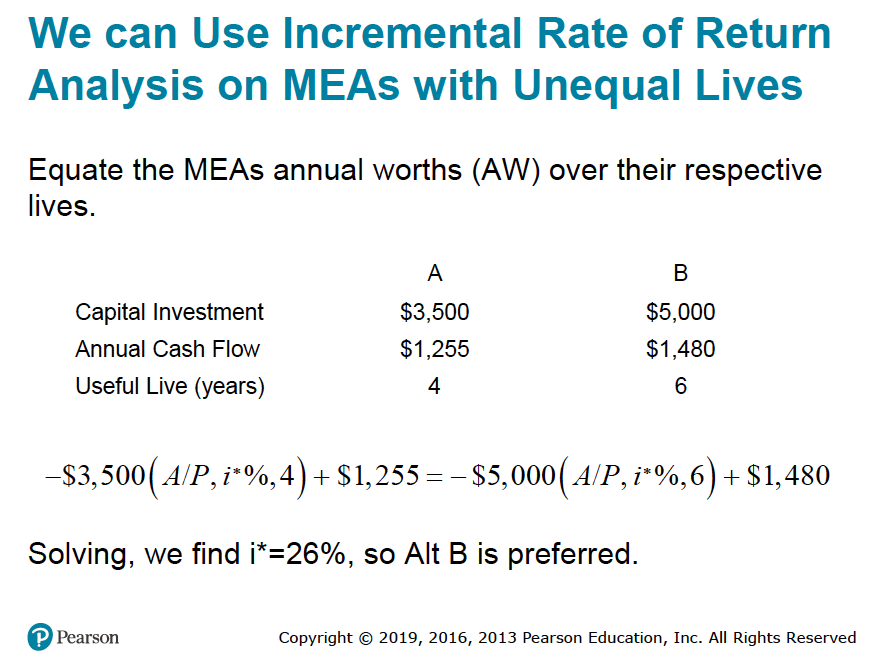 37
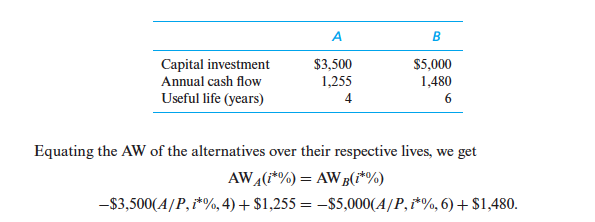 The decision rule using this approach is that, if i∗ ≥ MARR, the increment is justified and the alternative with the higher capital investment cost is preferred. So, when repeatability applies, we simply need to develop the AW equation for each alternative over its own useful life and find the interest rate that makes them equal. To demonstrate, consider the alternatives that were analyzed in Example 6-8 by using a MARR of 10% per year and a study period of 12 years (repeatability assumption).
By trial and error, the IRR of the extra capital needed to repeatedly invest in Alternative B (instead of Alternative A) over the study period is i∗ = 26%. Since this value is greater than the MARR, the increment is justified, and Alternative B is preferred.
38
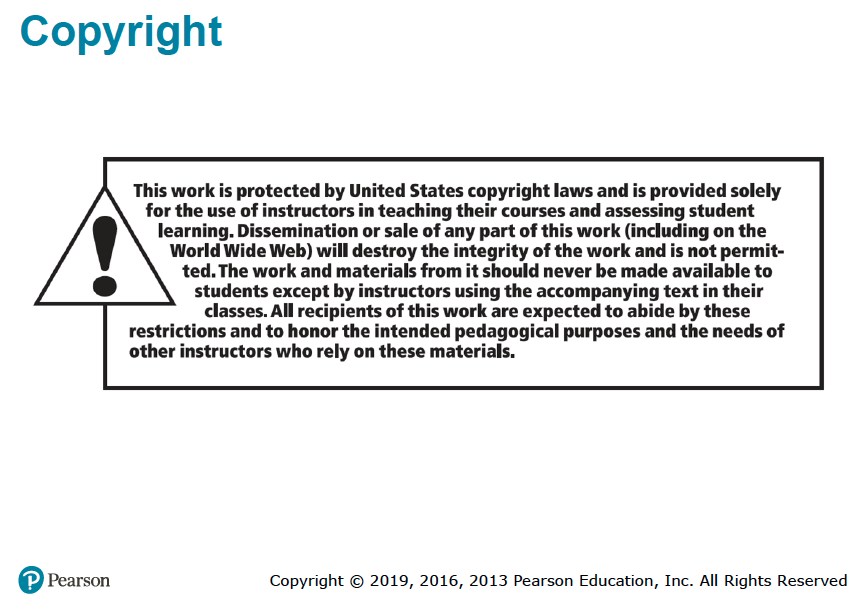 39